1
Работодатель формирует и представляет для хранения в информационных ресурсах ПФР основную информацию о трудовой деятельности и трудовом стаже;

По 31 декабря 2020 г. включительно работники подают работодателям письменные заявления о своем выборе: о продолжении ведения работодателем трудовой книжки, либо о предоставлении работодателем ему сведений о трудовой деятельности;

Работник, подавший заявление о продолжении ведения работодателем трудовой книжки, имеет право в последующем подать работодателю заявление о предоставлении сведений о трудовой деятельности;

Работникам, подавшим заявления о представлении сведений о трудовой деятельности, работодатели выдают трудовые книжки на руки и после этого освобождаются от ответственности за их ведение и хранение. При выдаче трудовой книжки в нее вносится соответствующая запись.
2
Информация о поданном работником заявлении включается в сведения о его трудовой деятельности, представляемые работодателем для хранения в информационных ресурсах Пенсионного фонда Российской Федерации

Работник может получить сведения о трудовой деятельность:
	у работодателя по последнему месту работы;
	в МФЦ;
	в ПФР;
	на ЕПГУ;
Форма сведений о трудовой деятельности, предоставляемая работодателями утверждается ПФР по согласованию с Минтрудом России;

Форма сведений о трудовой деятельности, выдаваемая работнику, утверждается Минтрудом России по согласованию с ПФР
3
В целях реализации положений закона работодатели в течение 2020 года осуществляют следующие мероприятия:

Принятие или изменение локальных нормативных актов с учетом мнения профсоюзной организации (при наличии);

Подготовку и обсуждение изменений в соглашения и коллективные договоры (при необходимости);

Обеспечение технической готовности к представлению сведений о трудовой деятельности в ПФР;

Уведомление по 30 июня 2020 года работников в письменном виде об изменениях законодательства, связанных с формированием сведений о трудовой деятельности в электронном виде, а также о праве выбора.
4
Индивидуальный лицевой счет дополняется разделом «Сведения о трудовой деятельности» (мероприятие – прием, увольнение, перевод, наименование должности (профессии), основание (дата и номер приказа, а также сведения о подаче зарегистрированным лицом о продолжении ведения работодателем трудовой книжки, либо о предоставлении работодателем ему сведений о трудовой деятельности);

       С 1 января 2020 работодатели представляют в ПФР ежемесячно до 15 числа месяца, следующего за месяцем, в котором имели место случаи приема на работу, перевода и увольнения, а также подача соответствующего заявления.  

При представлении сведений впервые в отношении зарегистрированного лица страхователь одновременно представляет сведения о его трудовой деятельности по состоянию на 1 января 2020 года, а в случае если указанные случаи в течение 2020 года отсутствовали, то не позднее 15 февраля 2021 года;

        Начиная с 1 января 2021, года – в случае перевода, подачи зарегистрированным лицом заявления сведения предоставляются  ежемесячно не позднее 15-го числа месяца, следующего за отчетным, а в случаях приема на работу и увольнения работника сведения на данного работника представляются не позднее рабочего дня следующего за днем издания соответствующего приказа (распоряжения)
5
Работодатель, с численностью 25 и более лиц, представляет сведения о трудовой деятельности в форме электронного документа, подписанного усиленной квалифицированной электронной подписью.

           Для работодателей, которые не подключены к электронному документообороту, ПФР разрабатывает сервис для формирования отчетности в электронном виде, который будет предоставляться работодателям на безвозмездной основе;

  Особенности представления сведений о трудовой деятельности  государственными органами в отношении отдельных категорий зарегистрированных лиц устанавливаются Минтрудом по согласованию с соответствующими ФОИВ и ПФР.

      За нарушения представления сведений о трудовой    деятельности, должностное лицо страхователя привлекается к административной ответственности за нарушение трудового законодательства;

          Информацию о непредставлении в установленный срок либо представлении неполных и (или) недостоверных сведений о трудовой деятельности работающих лиц территориальный орган ПФР направляет в Роструд и его территориальным органам (государственным инспекциям труда), в порядке межведомственного взаимодействия.
6
Сроки представления сведений о трудовой деятельности
С 1 января 2020 года не позднее 15 числа месяца следующего за отчетным

С 1 января 2021 года при приеме и увольнении не позднее рабочего дня следующего за днем издания соответствующего приказа
ДАТЫ ПРИЕМА, УВОЛЬНЕНИЯ, ПЕРЕВОДА
ЭЛЕКТРОННАЯ
ТРУДОВАЯ КНИЖКА
МЕСТО РАБОТЫ
ВИД И ОСНОВАНИЕ КАДРОВОГО МЕРОПРИЯТИЯ
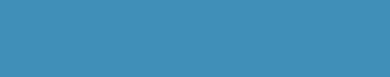 ДОЛЖНОСТЬ, ПРОФЕССИЯ, СПЕЦИАЛЬНОСТЬ
7
Способы представления страхователями 
 сведений о трудовой деятельности в ПФР
ЭДОК
Кабинет страхователя
Фронт-офис
ЭЛЕКТРОННАЯ
ТРУДОВАЯ КНИЖКА
8
9
10
11
12
13
14